Chapter 8
Exponential and Logarithmic functions
1
8.1/8.2 - Exponential growth and decay
2
Basic exponential function
3
Growth vs. Decay
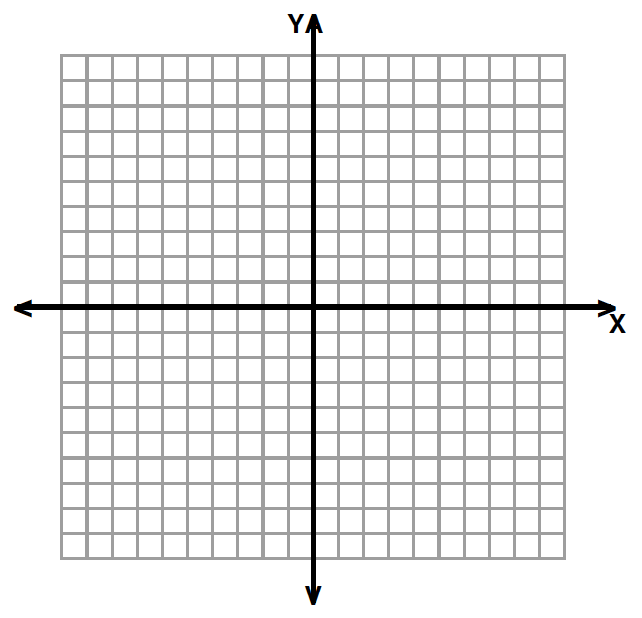 4
Growth vs. Decay
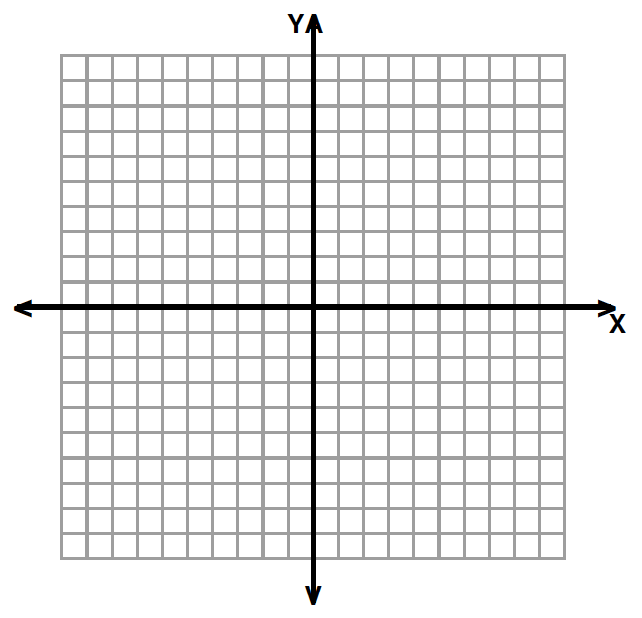 5
Growth vs. Decay
6
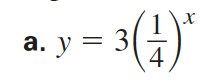 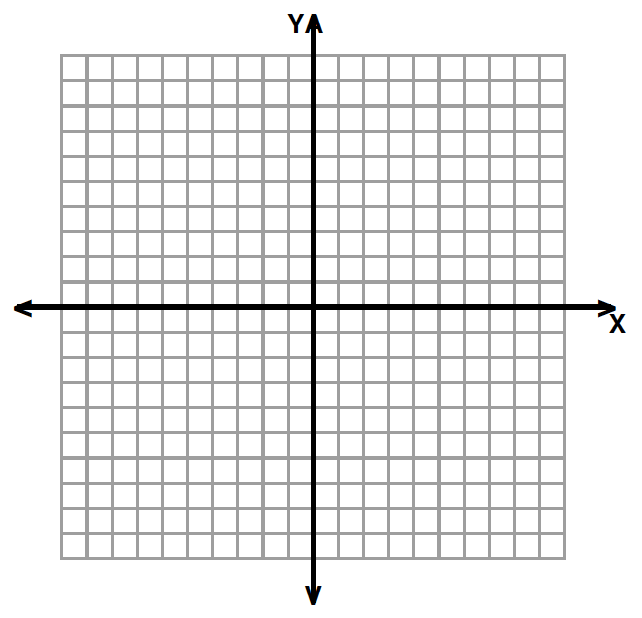 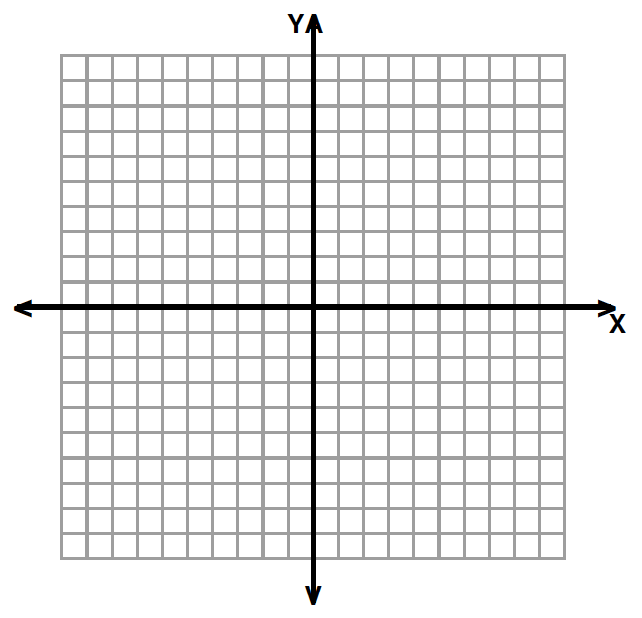 7
Create a table of values for the basic functions, using -1,0, and 1 for x. 


2) Apply the transformations using a, h, and k to get the actual points and create a new table of values. 
	x x+h
	y ay+k
3) Draw the asymptote y=k
8
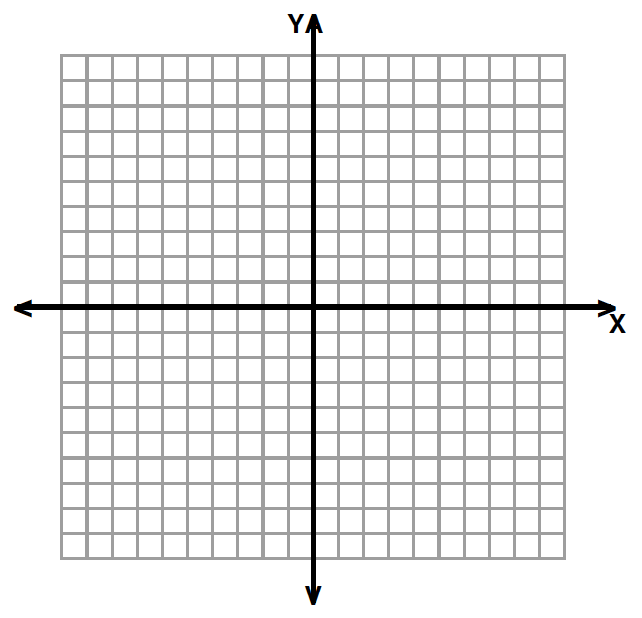 9
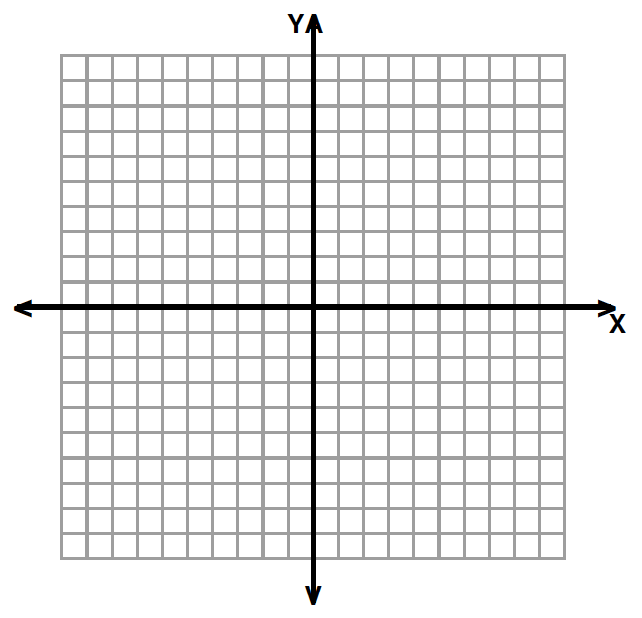 10
Exponentials to represent growth or decay.
11
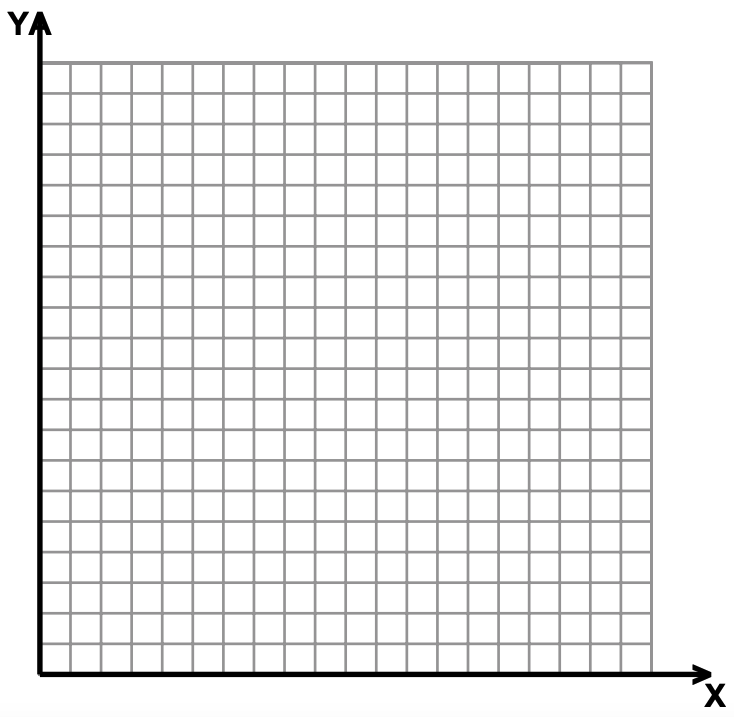 12
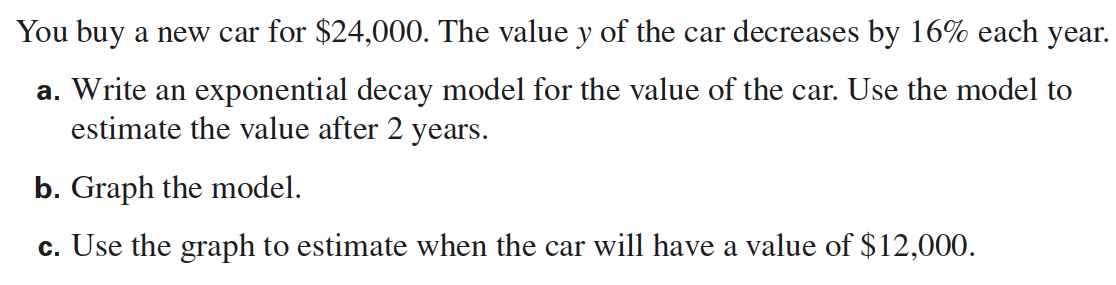 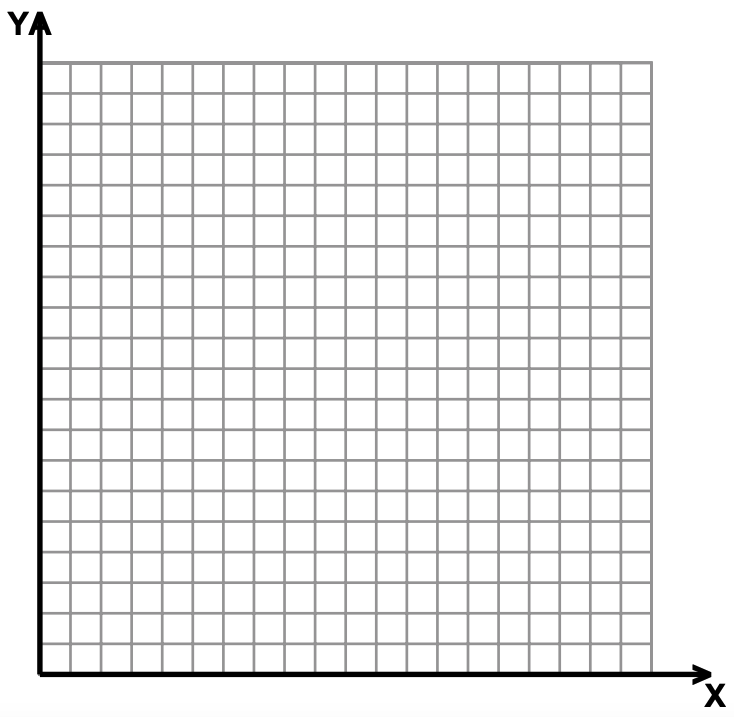 13
Compound interest
14
15
16
17
18
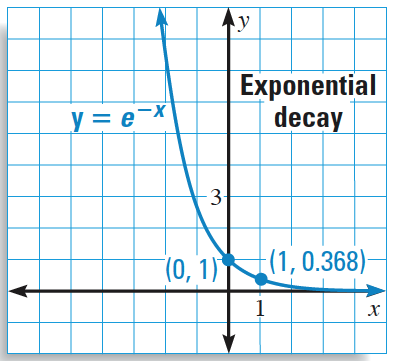 19
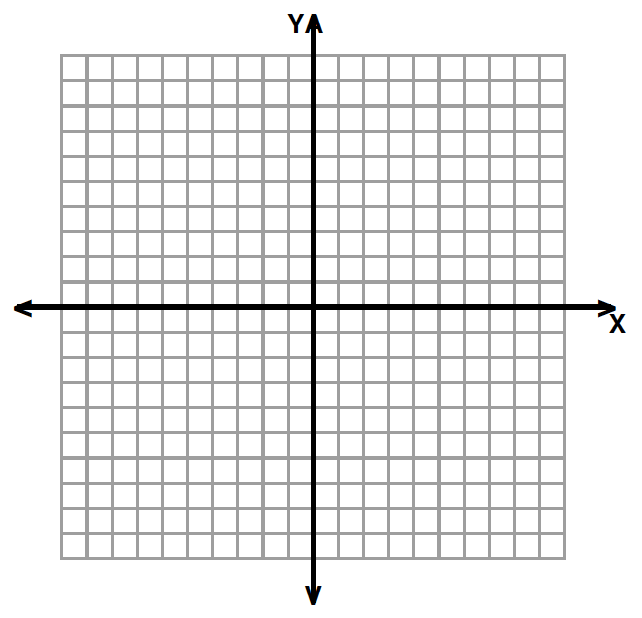 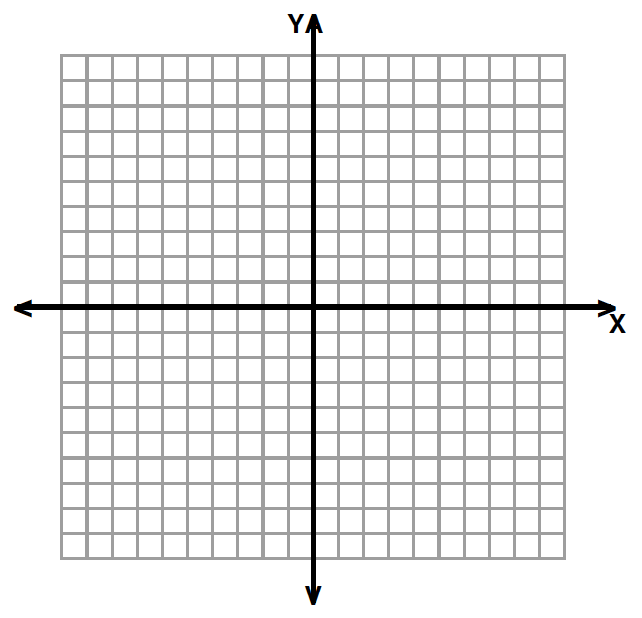 20
21
22
23
8.4 – Logarithmic function
24
25
Definition: Logarithms
Logarithms are the inverse of exponentials. They answer the question ”c to what power gives x?”
26
Special log values
27
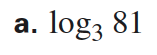 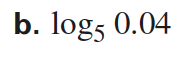 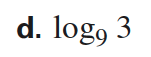 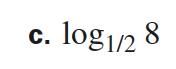 28
Common and natural logs
29
Exponential and log as inverse
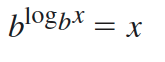 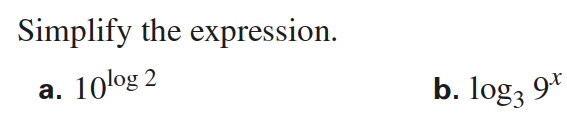 30
Exponential and log as inverse
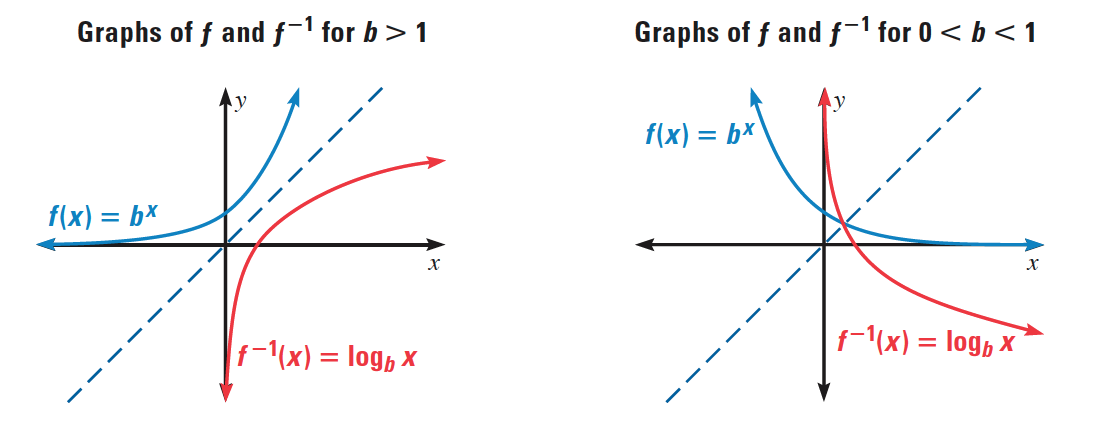 31
Basic logarithmic function
32
Effect of “b”
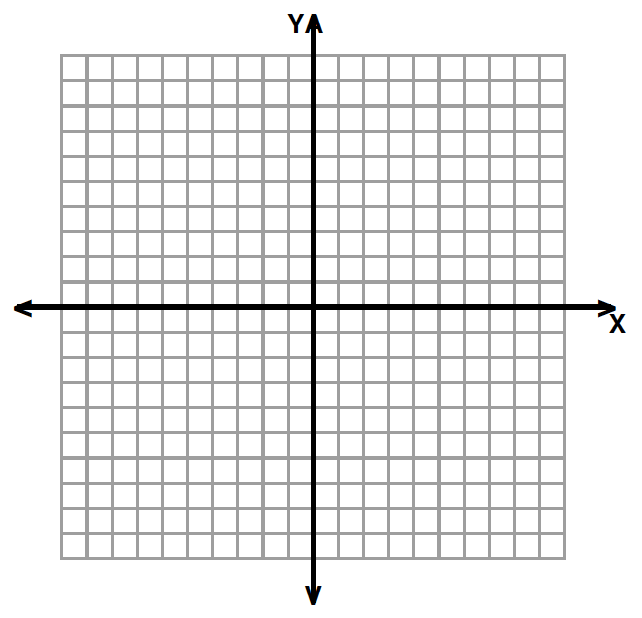 33
Effect of “b”
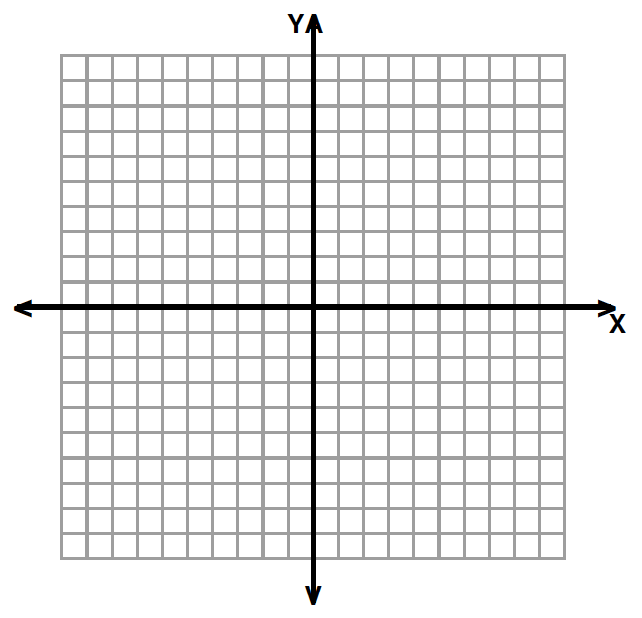 34
Create a table of values for the basic functions, using -1,0, and 1 for x. 


2) Apply the transformations using a, h, and k to get the actual points and create a new table of values. 
	x x+h
	y ay+k
35
Parameters “h” and “k”
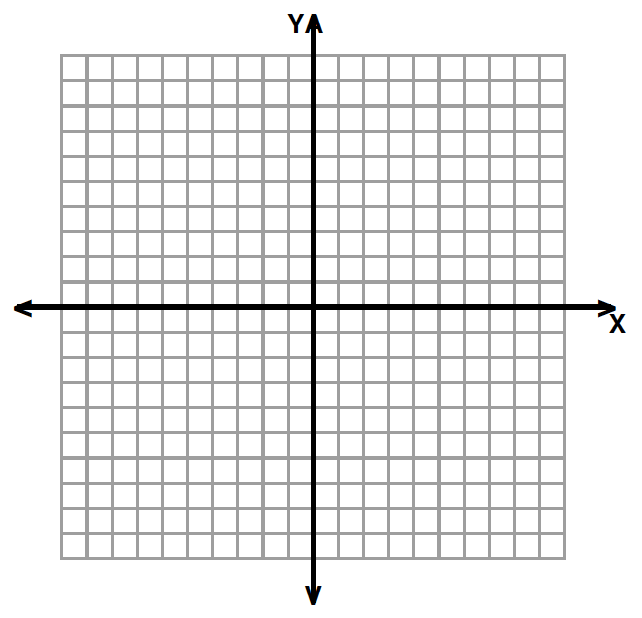 36
Parameters “h” and “k
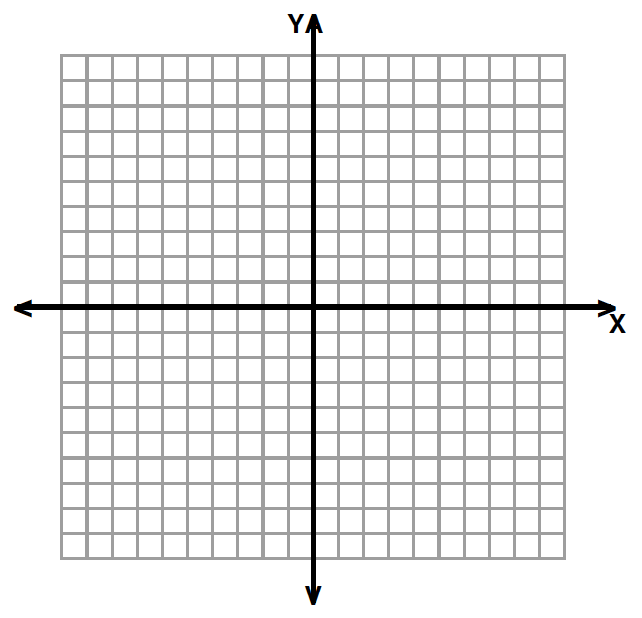 37
8.5 – Properties of logarithms
38
Properties of logarithms
39
40
Expanding logs
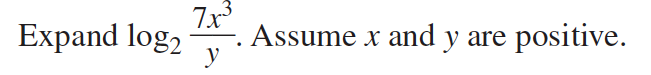 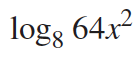 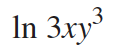 41
Condensing logs
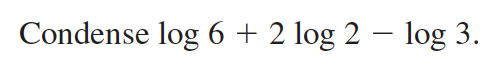 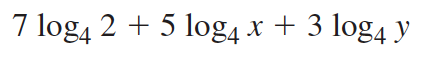 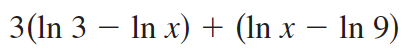 42
Change of base
This property is useful to plug in logarithms in your calculator, which only has the natural and common logarithms.
43
Change of base proof (not on test)
44
Using the change of base formula
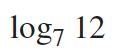 45
8.6 – Solving exponential and logarithmic equations
46
Types of equations
47
Equal powers property
Exponential equations: Same base
Examples:
Recap: Solving exponential equations
1. Rewrite both sides of the equation with a common base. 
2. Set the exponents on each side equal to each other. 
3. Solve the equation. 
4. Check your answer.
Equal logarithms property
Log equations: same base
Examples:
Recap: Solving Logarithmic equations
1. Rewrite both sides of the equation as one log with common base. 
2. Set the insides of the log on each side equal to each other. 
3. Solve the equation. 
4. Check your answer - remove extraneous solutions.
Exponential equations: different base
Examples:
Recap: Solving exponential equations with different bases.
1. Take the common log of both sides.
2. Use the power rule to bring the exponent down.
3. Solve the equation. 
4. Check your answer.
Log equations: log on one side only.
Examples:
Extraneous Solutions
57
Recap: Solving Logarithmic equations
1. Exponentiate both sides.
2. Solve the equation. 
3. Check your answer - remove extraneous solutions.